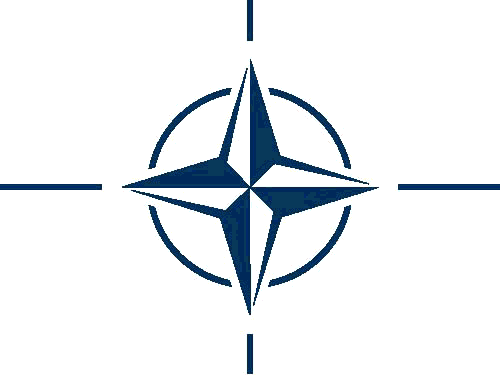 BILC Update
June 2015 – May 2016 
Peggy GarzaBILC Secretary
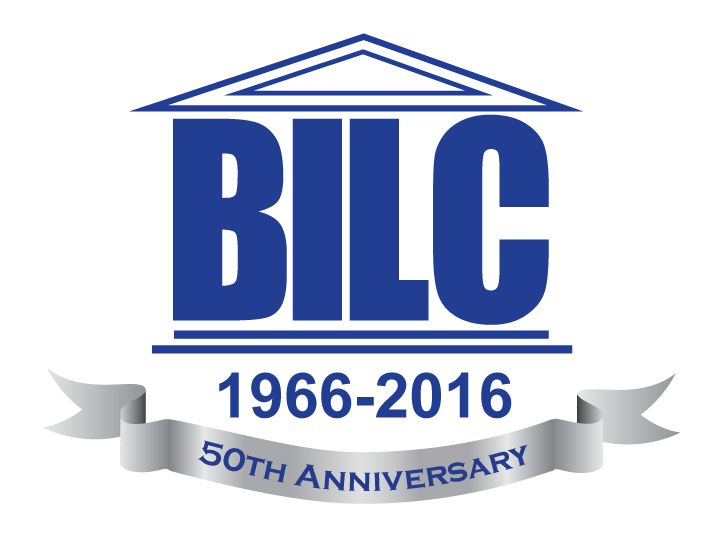 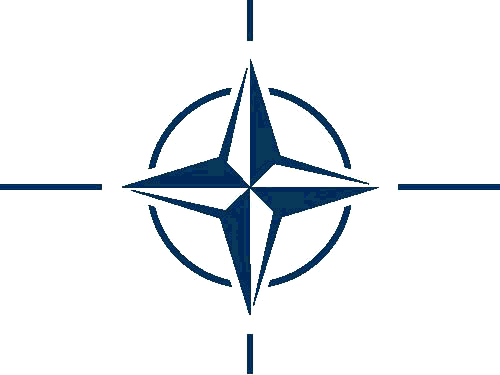 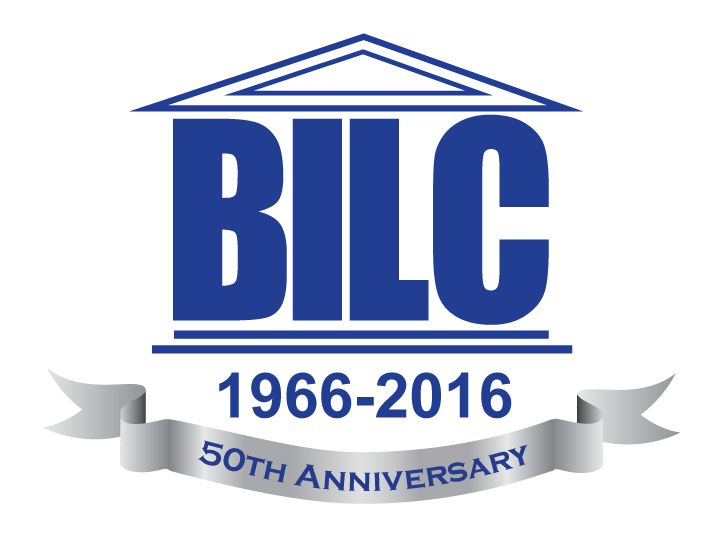 BILC Steering Committee
Chair
Keith Wert
GRB (1966-1981)
DEU (1982-1996)
USA (1997-2008)
CAN (2008-2014)
PLTCE/USA (2014- 2016)
BGR (2016-         )
Senior Advisor
Dr. R. Clifford
Secretary
Peggy Garza
Julie J. Dubeau
Jana Vasilj-Begovic
Associate Secretaries
2015 STANAG 6001 Testing Workshop
Vilnius, Lithuania
8-10 September 
Topic: Challenges in testing                                    (text editing, authenticity, & Level 4)
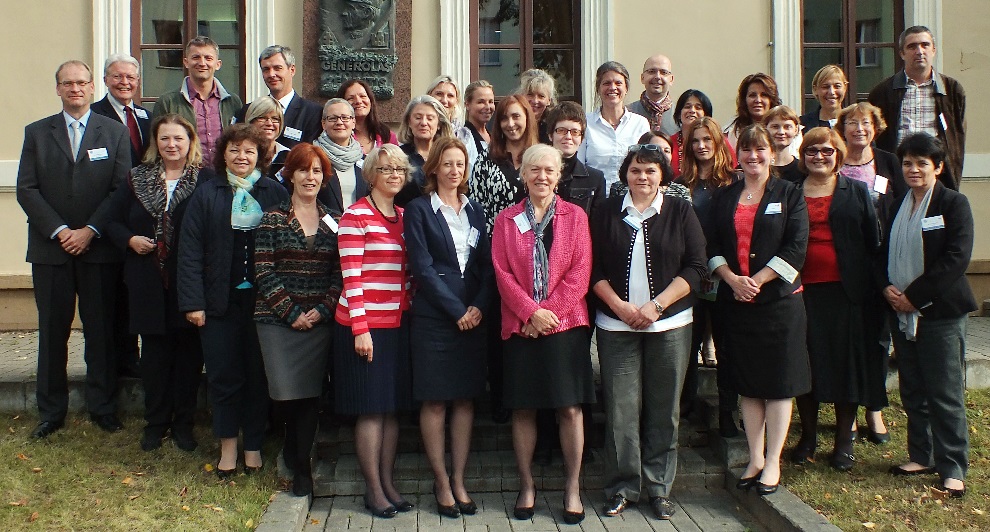 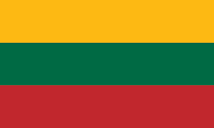 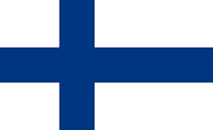 2015 Professional Seminar
Helsinki, Finland
4-9 October 
Theme: Increasing proficiency levels: What works and what doesn’t
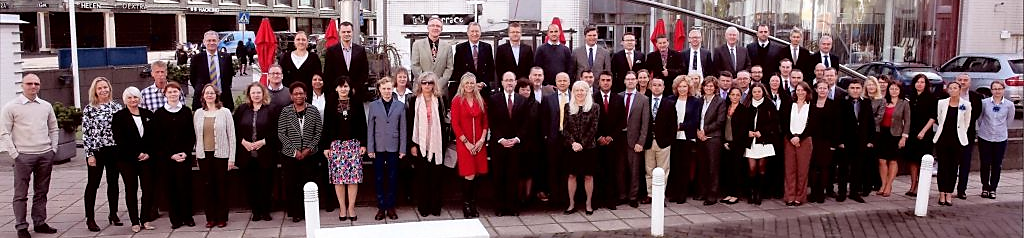 Professional Development Program Seminars and Workshops
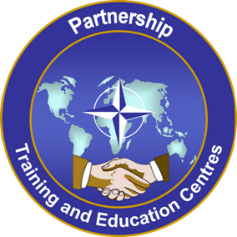 2015
2016
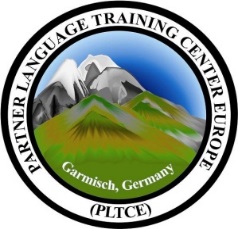 Advanced Language Testing Seminar (ALTS)                                    1-19 June
Language Testing Seminar (LTS)         9-20 February                                     14-25 September
Language Standards & Assessment Seminar (LSAS)                       21-30 April                                             1-10 December
English Teaching Faculty Development Workshop             10-19 March                                       14-23 July                                            10-19 Nov
Advanced Language Testing Seminar (ALTS)                                    29 February-18 March
Language Testing Seminar (LTS)         8-19 February                                     18-29 July
Language Standards & Assessment Seminar (LSAS)                       19-28 April                                             29 November-8 December
English Teaching Faculty Development Workshop             10-19 May                                           12-21 July (BGR)                                 20-29 September                                           8-17 Nov (SVN)
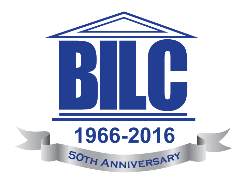 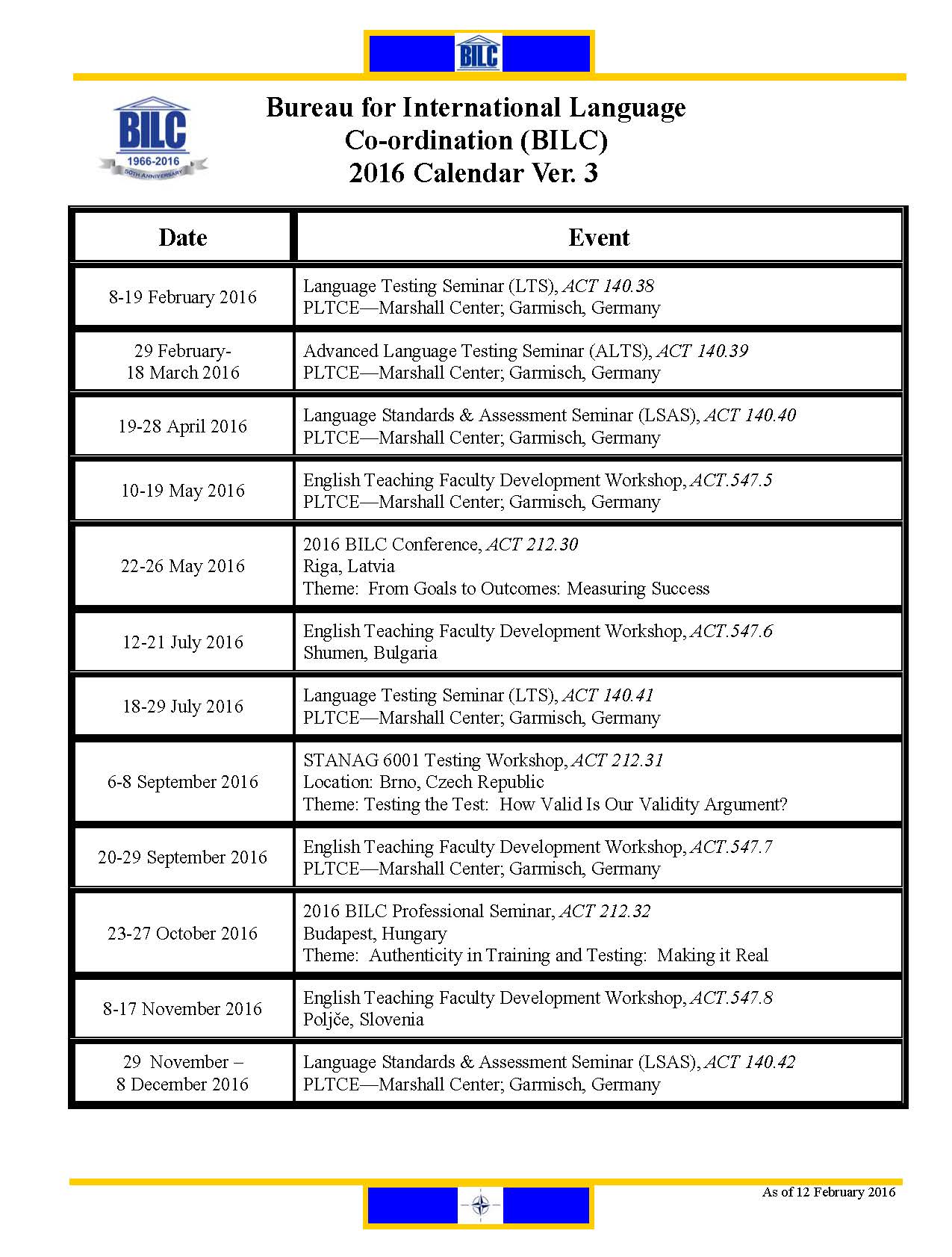 BILC Calendar
BILC Cooperative Visits
Mongolia, August 2015
Georgia, January 2016
Ukraine, March/April 2016
Ukraine, April 2016
Azerbaijan, May 2016
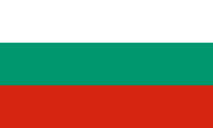 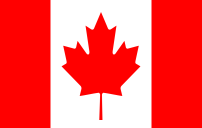 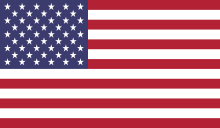 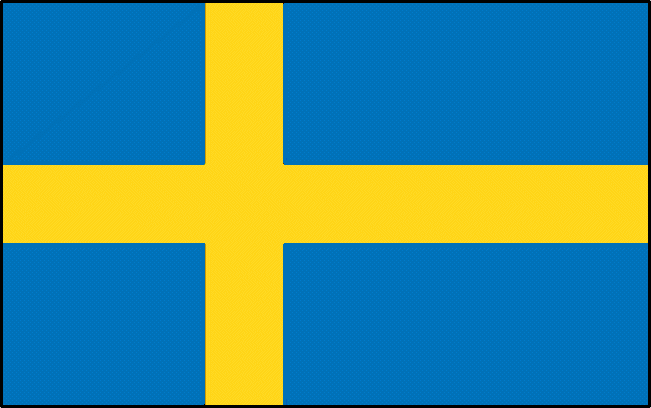 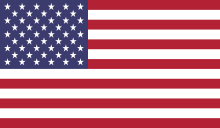 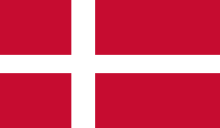 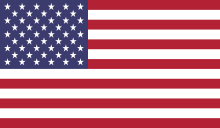 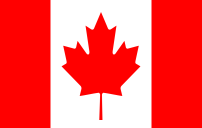 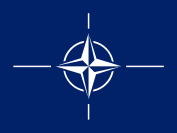 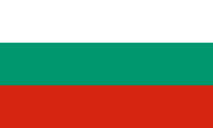 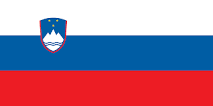 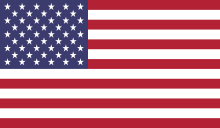 [Speaker Notes: Julie’s Ukraine Visit Summary:  From 5- 7 April, the BILC Team participated in a Language Training Symposium prepared by and conducted at the Military Institute of Taras Shevchenko National University (MISNU). The BILC team was composed of Ms Julie Dubeau, BILC Secretary, Col Petko Petkov, Director of Foreign Languages Department (FLD) of the National Military University of Bulgaria (NATO PTEC) and Capt. (N) Volodymyr Khilkevych, BILC POC at HQ SACT. The agenda included presentations on Language training and testing system in the Armed Forces of Ukraine, personnel selection for training and some particularities of different language training institutions. The BILC delegation had an opportunity to present general information on BILC, its structure, tasks, activities and outreach programs in different countries as well as the BGR experience in restructuring  and developing a national Language training and testing system. The topics of discussion included the importance of improving the Language training system in Ukraine, the ways to increase coordination of efforts between different NATO initiatives in Education and Training area in Ukraine (DEEP, PDP, BILC support, etc.), and the future support from BILC to UKR Armed Forces.]
Special Initiatives
NATO Partnership Training and Education       Centre (PTEC) collaboration



Level 4 Working Group
Language Needs Analysis (LNA)
STANAG 6001, Edition 5
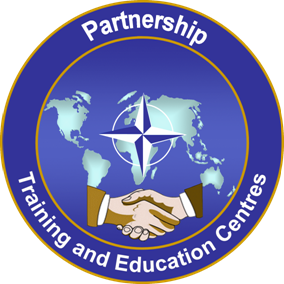 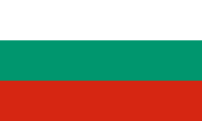 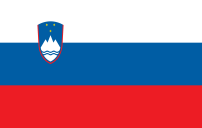 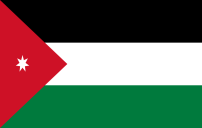 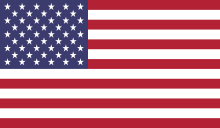 Working Group on Level 4 Updates
Background and Evolution of Work

Reading Test Prototype

Piloting Phase – Preliminary Results

Challenges and Way Ahead
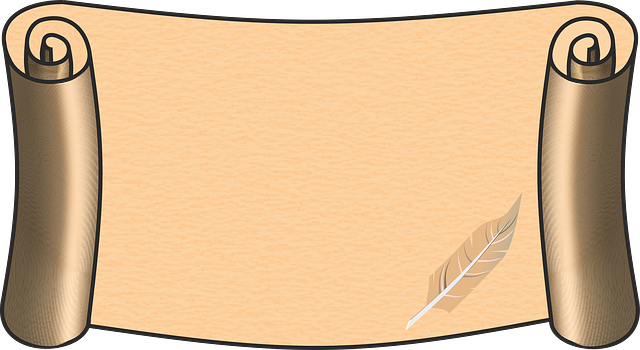 “He who speaks (and reads) at Level 4 at all times has no friends.”
                    Dr. Dugald Sturges
Working Group Members
Leaders
J. Vasilj-Begovic – Leader (CAN)
G. Seinhorst – Co-leader (NLD)
Special Consultants
M.J. Di Biase, Dr. M. Herzog, USA
Members
P. Georgieva- BGR
N. Powers & M. Tan - CAN
K. Kildevang & A. J. Christiansen - DNK
Dr. D. Sturges – GER
M. Adubato- SHAPE
A. Nolan & K. Farr - SWE 
P. Garza, D. Oglesby and Dr. R. Clifford, USA
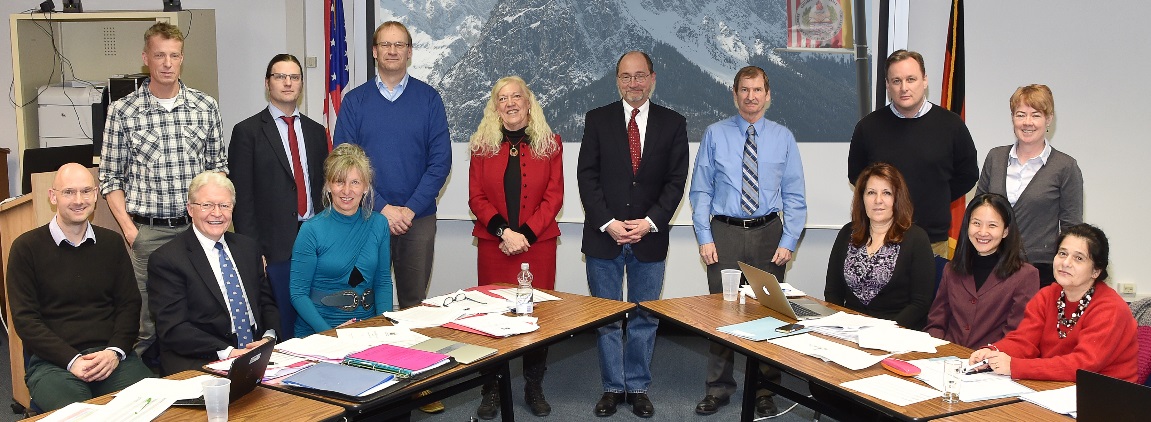 Background and Evolution of Work
Formation of Working Group on Level 4 – BILC 2010, Istanbul
Paper: “A Conceptual Model and   Implications for Testing” –BILC Website, 2014
Article: “Defining and Assessing Level 4 Proficiency” Chapter 10 in “Language in Uniform”, Cambridge Scholars 2015
Prototype Reading Test – Work in Progress
Reading Test Prototype
Reading is tested via speaking/writing 
Two texts (ca. 1400 words) followed by 6 questions each (open ended questions)
Admin time: 2 ½ hours 
Responses rated as Successful, Partial or Unsuccessful
Piloting Phase 1
Eight trial tests administered via speaking:
Five officers (Danish, German, Czech)
Three civilians (Canadian, US)

Eight trial tests administered via writing:
Four officers (Danish/Swedish)
Four civilians (Dutch, Canadian & Irish)
Norming/Rating Session
Predictive vs Retrodictive Model Approach

Holistic rating combined with analytic

Cut-off score (67%-72%)
Piloting Stage –NATO HQs Brussels and SHAPE
Challenges and Way Ahead
Rating responses
Awarding points to partial responses and rating them against non-compensatory standard
Norming raters
Finding trialling population
Validating test against an external criterion
Way-Ahead
Analyse piloting data
Report results at BILC
Release Tutorial and Test to National Testing Systems 
Develop Listening L4 Test (if deemed necessary)
Language Needs Analysis (LNA)background
November 2008 Chairmen’s Meeting of the NTG in Brussels results in tasking to conduct:
		
	LANGUAGE NEEDS ANALYSIS (LNA)
	OF NATO CRISIS ESTABLISHMENT (CE) POSTS

The aim of this study was to show whether language requirements appeared to be set at appropriate levels to enable military personnel to perform their duties adequately in the NATO OPS context, in this case ISAF.  

Out of 609 reviewed, 355 (58.2%) of CE posts were considered to be with an SLP “at level” for the functions described
[Speaker Notes: It is acknowledged within the BILC community that language requirements for NATO positions have in all been set arbitrarily and without informed scrutiny of the real linguistic requirements of the posts; It is unrealistic to expect non linguists to set language requirements based on standards with which they are not familiar. BILC, as NATO’s advisory body on language matters, has never been involved in assisting in establishing language requirements for posts within NATO; 

Study was conducted by CAD, UK & Slovenian reps.  A report was drafted]
Language Needs Analysis (LNA)
Why is this important?

Inflated requirements corrupt the system…
Inflated requirements undermine the validity of the job descriptions themselves..
Language professionals pressured to meet inflated requirements
Desire to promote integrity of language standards reporting by nations
Inspire confidence in requirements
Better selection by nations
[Speaker Notes: Why is this important?
Inaccurate or inflated requirements corrupt the system
They demoralize the language professionals attempting to meet the inflated requirements
They undermine the concept of a valid NATO language requirement
They undermine the integrity of language standards reporting by nations
They undermine the validity of the job descriptions themselves

What we expect from the LNA
Answer SACEUR’s tasking
More accurate assessment of what actual language skills are required - not desired
Accurate language requirements on job descriptions
More confidence in the language requirements by all concerned]
Problem Statement from SACEUR
SACEUR'S ANNUAL GUIDANCE ON  NATO EDUCATION – SAGE 2014 

“Language competencies are identified as an important shortfall and actions are needed to mitigate and resolve this problem.”
&
“ACT is requested to conduct an assessment of the language requirements for collective groups, NATO posts, along with the review of Job Descriptions.”

ACT helped organize & subsidize  LNA Part 1, with support from
Vice Admiral Javier Gonzalez-Huix, DCOS Joint Force Trainer

For more info, pls consult Dubeau presentation on BILC website, Madrid 2015 Conference
www.NATOBILC.org
[Speaker Notes: The nations that BILC represents have been supporting the Secretariat for the past 6 years in requesting that NATO HQs ‘allow’ BILC to assist them in the review of Job Description (JDs), specifically in the review of the SLPs

Many reports were drafted and finally, BILC was informed that the Supreme Allied Commander Europe (SACEUR) SACEUR'S ANNUAL GUIDANCE ON  NATO EDUCATION The 2014 SAGE (SACEUR’s Annual Guidance on Education) contained statements on language competencies (Thank you both to IMS Phil Turner and to ACT’s Volodymyr Khilkevych). 
And  that “ACT is requested to conduct an assessment of the language requirements for collective groups such as NATO posts, along with the review of Job Descriptions”. 

Because this statement is more in the form of a directive, it gave us a good opportunity to make it happen.]
Findings from LNA ACT March 2015
31 officers, 3 NCO interviewed + 26 supervisors
Participants ranked from Capt. to Col
5 Directorates, 4 divisions, 14 sections
15 NATO nations + 3 Partner nations
Majority of SLPs of positions reviewed were at 3333 (3 were at 4343, 3 at 3322)

Observations
Job descriptions seem to have accurate SLPs
Officers interviewed require L3 proficiency  (real L3)
Majority of respondents had SLPs matching (or exceeding JD req on paper)
Not all interviewees seemed to have proficiency reflected on their certificates…
No L4 reading or writing material was submitted in advance…

So what now?
LNA Part 2
BILC team planned LNA at SHAPE and IMS, Sept ‘16
Will not happen… IMS response is:

“Currently about 15% of the IMS posts require a full level 4, including the 15 General/Flag level posts (1* to 4 *)”
“The exercise of testing the Level 4 Reading Test confirmed our perception that this level is above what is necessary for most NATO Officers”
“The language requirement has been graded from a generic Staff Officer (at full level 3) to Division Director (at full level 4).
[Speaker Notes: Col Pizza, Head Human Resources IMS/NATO HQ wrote that since September 2013, a complete review of the IMS has been completed and the language requirement have been sensibly lowered.  Currently about 15% of the IMS posts require a full level 4, including the 15 General/Flag level posts (from 1 to 4 stars).


The exercise of testing the Level 4 Reading Test confirmed their perception that this level is above what is necessary for most NATO Officers]
Bottom Line… (Julie’s thoughts..)
L4 may not be needed but it sure helps
L3 is absolutely needed (But a real L3)
Some of the ‘people’ have L2/2+ and struggle…
Those who have excellent staff officer skills cope well with their language at L2+…
Those who have L3 and awesome staff officer skills are rock stars 
Bottom line, NATO asks for L3/L4 and hopes for the best…
No way to lower the requirements to L2+
Oh, the Irony….
[Speaker Notes: This was in Edition 5]
STANAG 6001
Edition 5 issued due to formatting change at NSO 
NO change in content.. except for a number of typos, inconsistencies, omitted words and sentences…
Will be reissued as Edition 5, version 2 any minute now
STANAG use by other troop contributing nations such as Colombia, Mexico, Brazil etc.…